2 SAMUEL 6
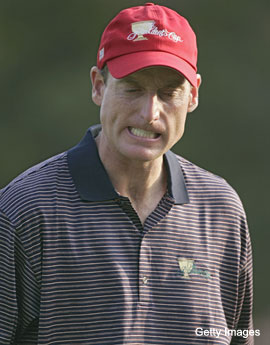 Resolving Anger
Dr Scott WooddellEastridge Park Christian Church, Mesquite, TexasUploaded by Dr. Rick Griffith • Jordan Evangelical Theological SeminaryFiles in many languages for free download at BibleStudyDownloads.org
2 SAMUEL 6
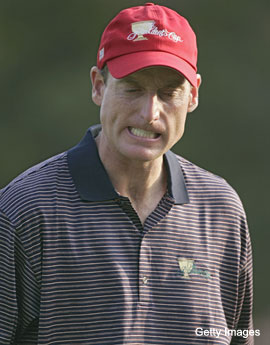 How do we work through our anger and restore peace to our heart?
2 SAMUEL 6
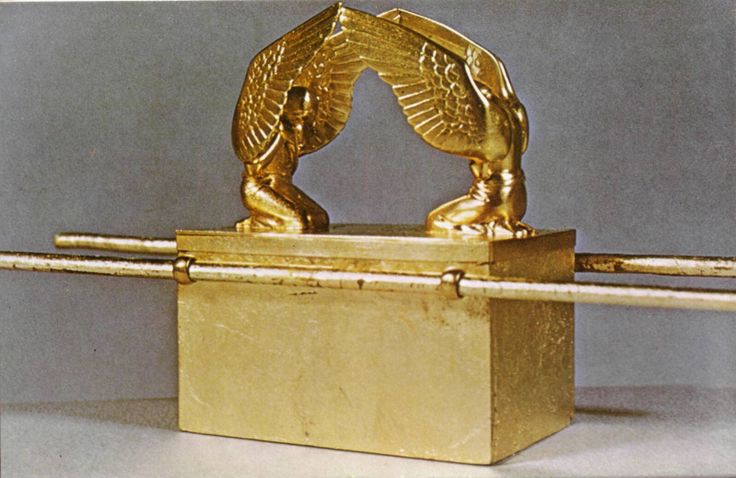 “Let us bring the Ark of our God back to us for we did not inquire of it during the reign of Saul“
“The whole assembly agreed to do this, because it seemed right to all the people.” (1 Chronicles 13:3-4)
2 SAMUEL 6
WE TRUST IN GOD’S SOVEREIGN WILL.
WE SUBMIT TO GOD’S HOLY WAYS.
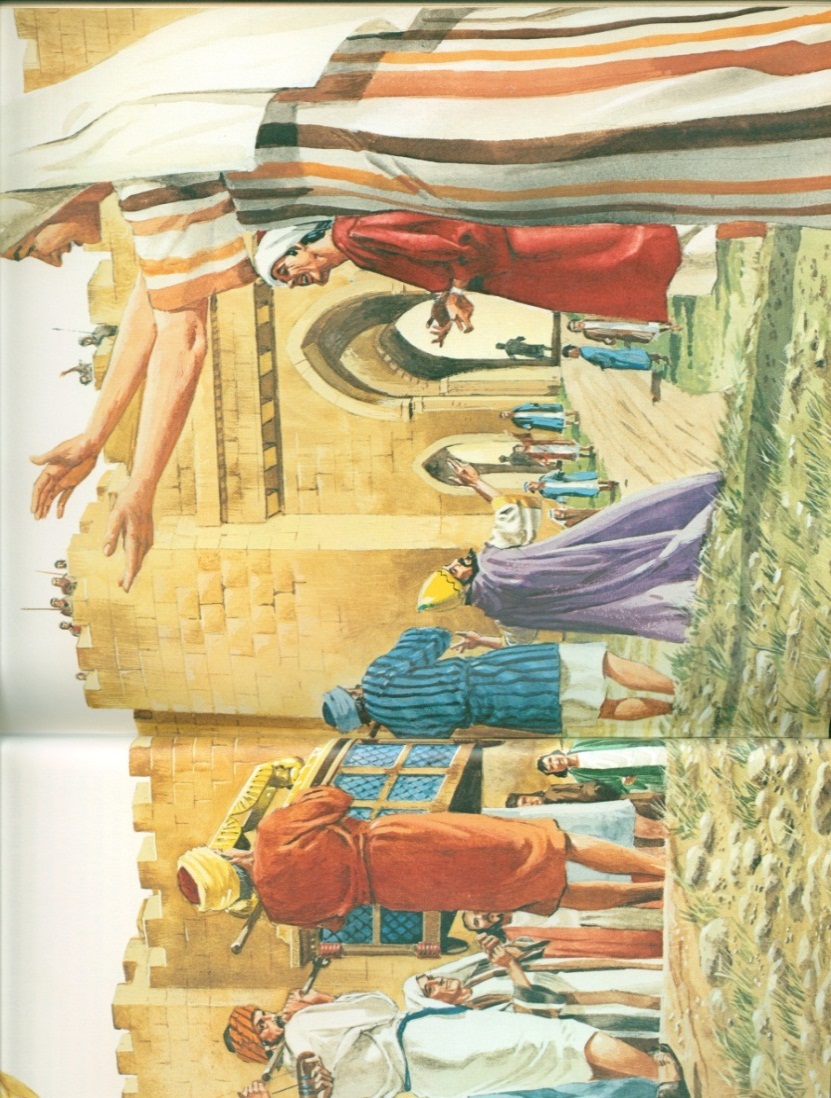 “…and when the camp is ready to move, the Kohathites are to come to do the carrying (on their shoulders).  But they must not touch the holy things or they will die.”
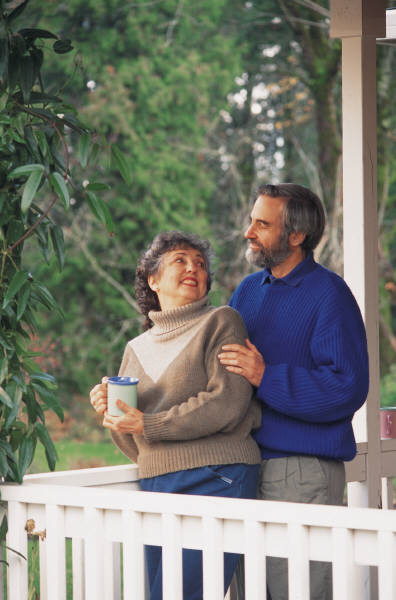 TAKE HOME TRUTH
When we feel angry with God, we trust in His sovereign will and submit to His holy ways.
Black
Get this presentation for free!
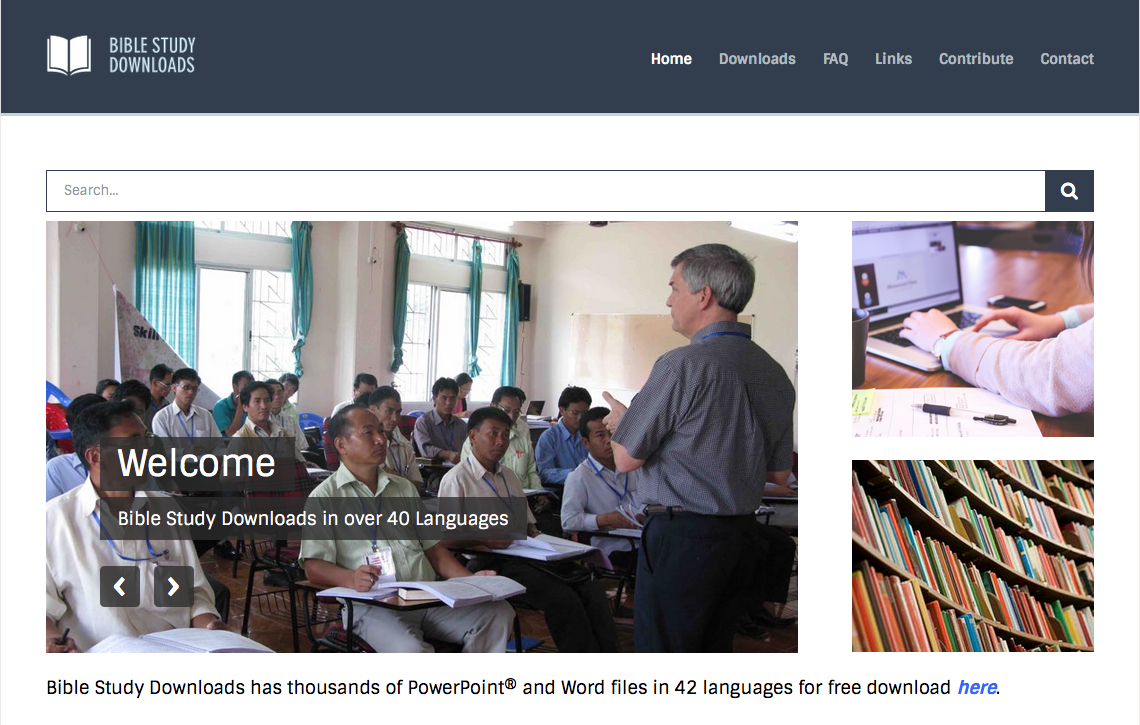 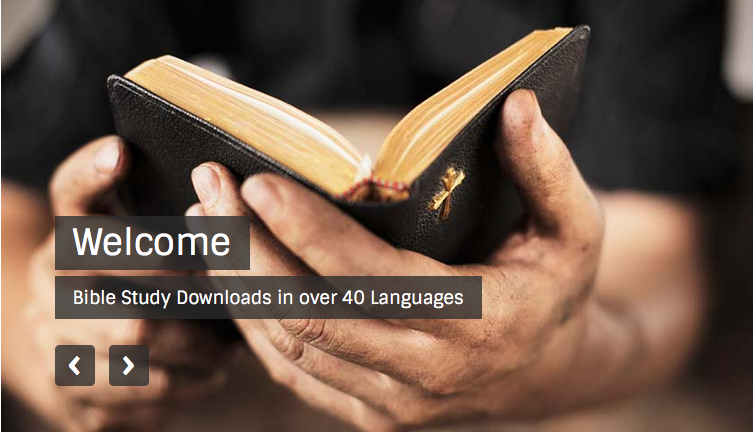 OT Preaching link at BibleStudyDownloads.org
[Speaker Notes: OT Preaching (op)]